Прекрасно всё на небе!Прекрасно на земле!Прекрасно в нашем классе!Прекрасно всё во мне!
Как ваше настроение?
«Мы – хозяева нашей природы, и она для нас кладовая солнца с великими сокровищами жизни. Для рыбы нужна чистая вода – будем охранять наши водоёмы. В лесах, степях и горах разные ценные животные – будем охранять наши леса, поля, горы. А человеку нужна Родина. И охранять природу – значит охранять Родину»                   М.Пришвин
460  кг чистого воздуха нужно ребятам нашего класса в сутки
2  литра пресной воды вытекает за 1 час, если кран подтекает
25 000   видов растений находится на грани исчезновения
Найди  неизвестное  число3234 - *** =2484*** + 263 = 423**** - 438 = 562вычисли столбиком
РЕЗУЛЬТАТЫ  ВЫЧИСЛЕНИЙ
750
Столько жуков-короедов съедает за день дятел.
                160             
Столько съедает за день тли божья коровка.
                1000
Столько полевых мышей уничтожает сова за                        один год.
Мы хотим, чтоб птицы пели!Чтобы были голубыми небеса!Чтобы речка серебрилась,Чтобы белочка резвилась!Мы хотим, чтоб солнце грело,И берёзка зеленела.Чтобы этого добиться,Надо хорошо учиться!
ТЕСТ   «ЛИНИИ»
ПРОВЕРЬ  САМ
Удивительная страна - Геометрия!Фигуры и линии в ней живут,Меряют, чертят и узнают:Периметр, площадь, длину, ширину,Диаметр, радиус и высоту!Скорей собирай своих знаний багаж!Готовь поскорее свой карандаш!
НАЗОВИТЕ  ФИГУРУ
Как образовалась эта фигура?
А
Сторона угла
О
Вершина угла
В
АОВ
Как называются эти углы?
В
А
С
КАК  РАЗЛИЧАТЬ  УГЛЫ ?
прямой
прямой
тупой
острый
развернутый
ПРАКТИЧЕСКАЯ  РАБОТА
Начертить  4 угла
Обозначить вершины углов буквами
Написать название
Взаимопроверка.   Оценивание.
ОСТОРОЖНО !ОСТРЫЕ  ПРЕДМЕТЫ !
Кто я, если прямота главная моя черта?
Мой циркач, циркач лихой, чертит круг одной ногой,
А другой проткнул бумагу, уцепился и ни шагу.
П О Д У М А Й
Что же надо нам сделать? 
 Поставьте перед собой цель. 
 Сформулируйте тему урока.
ПОСТРОЕНИЕ  ПРЯМОГО  УГЛА 
С  ПОМОЩЬЮ  ЦИРКУЛЯ  И  ЛИНЕЙКИ
А Л Г О Р И Т М 1.  начерти прямую линию2.  на ней поставь две точки А и В3.  проведи две окружности, чтобы точки      А  и  В  стали центрами окружностей4.  точки пересечения окружностей         обозначь буквами С и D5.  через полученные точки С и D       проведи  прямую линию6.  точку пересечения двух прямых       линий обозначь буквой  О
ИТОГ  УРОКА
- Что нового вы сегодня узнали? - Чему вы научились на уроке?- Сколько способов построения прямого угла вы теперь знаете?
А на латинском языке слово  “Логос” –  наука, а  “Эко”  -  дом. Получается, это наука о доме. Но не о доме в обычном смысле, нет, это наука о нашем общем доме – ПРИРОДЕ.
ЗАДАНИЕ  НА  ДОМ
стр. 34, № 158. 1. выполнить решение задачи2. составить краткую запись и решить задачу3. составить краткую запись, решить задачу и сделать чертёж
КАК  ВАШЕ  НАСТРОЕНИЕ?
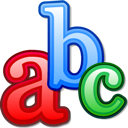 Ребусы
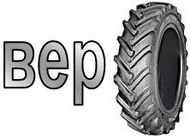 Вершина
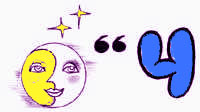 Луч
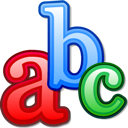 Ребусы
,,
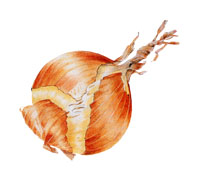 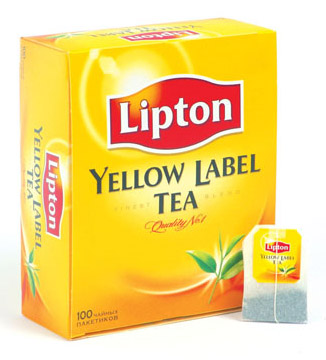 ,
Луч
Ребусы
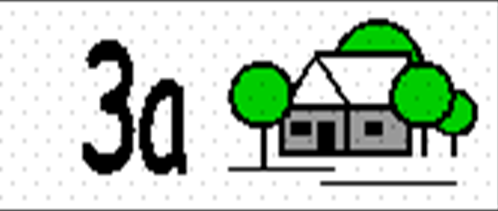 Задача
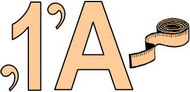 Диаметр
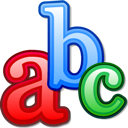 Ребусы
Диагональ
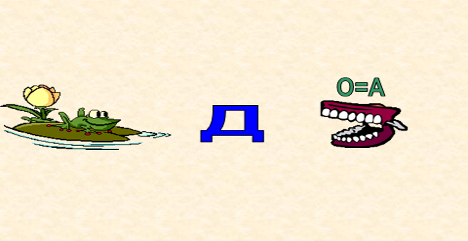 Квадрат
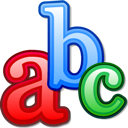 Ребусы
Сложение
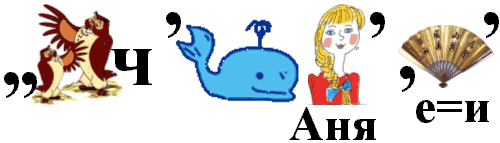 Вычитание
СПАСИБО  ЗА  УРОК !